CUSTOMS  BROKERS LICENSING TRAINING PROGRAM
CUSTOMS EXAMINATION PROCEDURES
Presented by: Atty. Abel S. Tamba         
STAFF ATTORNEY OFFICE OF THE CHIEF COUNSEL/LRA
1
OUTLINE
Entry and Examination of Imported Goods
         a. Importer to Make Entry
         b. Examination of Imported Goods
         c. Cost of Examination of Goods

2. Examination Stations at Customs Airports
2
OUTLINE
3. Customs Possession of Goods Where Entry or Examination is delayed
4. Special Inspections, Re-Examination and Searches Authorized
5. Restrictions on Entering the Examination Station
6. Customs Possession of Goods where Entry, Examination or Unloading Delayed
3
ENTRY AND EXAMINATION OF IMPORTED GOODS;  SECTION 14162
No imported goods shall be released from customs custody until they have been     examined by the proper officer to the fullest extent which that officer shall deem necessary to ensure that all applicable laws of the Republic of Liberia have been complied with;  

 The officers may take samples of the goods to assist them in the determination of any relevant fact.
4
ENTRY AND EXAMINATION OF IMPORTED GOODS;  SECTION 14162 CONT’D
3. For the purpose of conducting an examination of goods in accordance with the LRC, the proper officer may require the goods to be removed by and at the expense and risk of the importer to a Government warehouse.  

4. As she see fit, the Commissioner General may permit imported goods of which entry has been made to be removed from the place of landing or importation for examination in a warehouse or at the private premises of the importer.
5
ENTRY AND EXAMINATION OF IMPORTED GOODS CONT’D
a. Importer To Make Entry- Section 14150
The importer of any imported goods shall deliver to the proper officer an entry in such form and manner, containing the following  particulars: – 
  (a) an invoice of the goods in a form prescribed in regulations made by the Minister;
(b) a declaration by the importer, in a form prescribed in regulations made by the Minister as the circumstances of the importation and giving such other facts as are relevant to the determination of the value of the goods for customs purposes. 
(c) any other documents which the Minister may prescribe.
6
COST OF EXAMINATION
The opening, unpacking, weighing, measuring, repacking and performance of any operation on any imported or exported goods during the course of their examination by an officer in accordance with the provisions of this Code shall be at the risk and expense of the importer or exporter thereof, or in the case of goods deposited in a warehouse, the warehouse proprietor.
7
PURPOSES FOR WHICH IMPORTED GOODS MAY BE ENTERED
Imported goods may be entered:
(a)	for consumption, if so eligible; or
(b)	for warehousing; or
(c)	for transit or trans-shipment; or
where permitted under the customs laws, for the temporary importation with a view to their re-exportation;
5.Restrictions on Entering the Examination Station
6. Customs Possession of Goods where Entry, Examination or Unloading Delayed
8
EXAMINATION STATIONS AT CUSTOMS AIRPORTS
Section 14113
The Minister may in any customs airport approve, for such periods and subject to such conditions and restrictions as he thinks fit, a part of or place at that airport for the loading and unloading of goods and the embarkation and disembarkation of passengers, and any such part of place so approved shall be referred to as an “examination station”. 

The Minister may at any time for reasonable cause, revoke or vary the terms of an approval given under this Section.
9
CUSTOMS POSSESSION OF GOODS WHERE ENTRY OR EXAMINATION IS DELAYED; Section 14121
(a) Where in the case goods imported by air— 
       (1) entry of the goods has not been made within seven days of the relevant date; or
      (2) entry having been made, the goods are not produced to an officer for examination    within fourteen days of the relevant date, the proper officer may cause the goods to be removed to a Government warehouse at the expense and risk of the importer to await entry and examination or other proper disposal.
10
CUSTOMS POSSESSION OF GOODS WHERE ENTRY OR EXAMINATION IS DELAYED  CONT’D
(b) The expression “relevant date” in Paragraph (a) of this Section is the date when report was made of the importing aircraft or, if report was not made, the date when it would properly have been made; provided that, where goods are permitted to be transported prior to entry from the place of their first arrival in Liberia to another place in Liberia, the periods referred to in Subparagraphs (1) and (2) of Paragraph (a) of this Section shall commence to run from the date when they were permitted to be so transported.
11
SPECIAL INSPECTIONS, RE-EXAMINATION AND SEARCHES    AUTHORIZED; SECTION 1430
Whenever a vessel from a foreign port arrives at a port in Liberia, whether direct or via another Liberian port, the Proper officer at the port of arrival, for the purpose of assuring compliance with any law, regulation or instruction which the Minister or the Customs Service is authorized to enforce, may cause an inspection, examination and search to be made of the persons disembarked or baggage or goods unloaded from such vessel, whether or not any or all such persons, baggage or goods had previously been inspected, examined or searched by an officer.
12
RESTRICTIONS ON ENTERING THE EXAMINATION STATION;  Section 14134
Unless otherwise authorized by the Minister, no person shall enter the examination station at a customs airport other than—
(1) a person coming within such category of person as is specified in Paragraphs (a) and (b) of Section 14132 of this Code; or
(2) a person acting in the course of his duty which necessarily requires his presence in the examination station, provided he is carrying on his person evidence in such form as the Minister shall prescribe of his authority to perform that duty in that place; or
13
“
RESTRICTIONS ON ENTERING THE EXAMINATION STATION;  SECTION 14134 CONT’D
(3) any person authorized by the Collector, in such form as the Minister may prescribe, to accompany a sick person or a child under twelve years of age to or from an aircraft arriving from or departing to a place outside Liberia. 
(b) Any person who enters the examination station in contravention of the provisions of this Section or, having so entered, refuses to leave promptly when so requested by an officer or a police officer or an officer of any agency having responsibility for security within the examination Station shall, without prejudice to any other provisions of the customs laws, be liable to a penalty of $4,000.00.
14
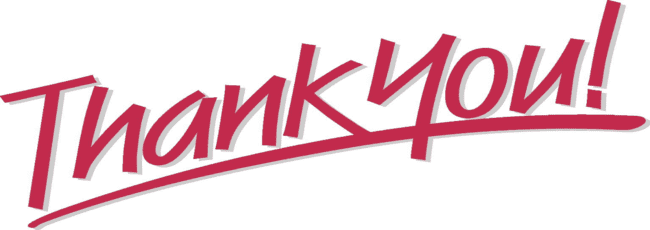 15